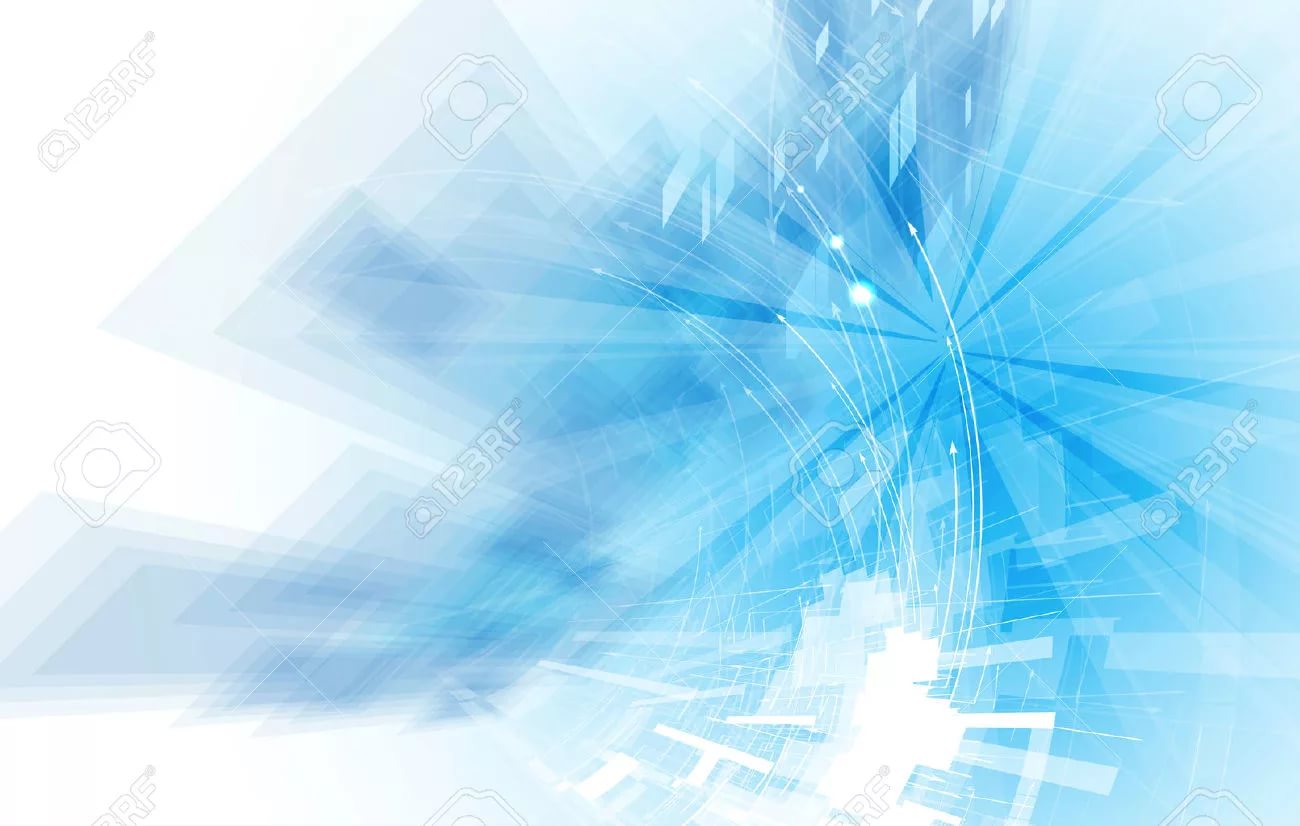 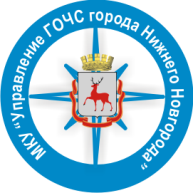 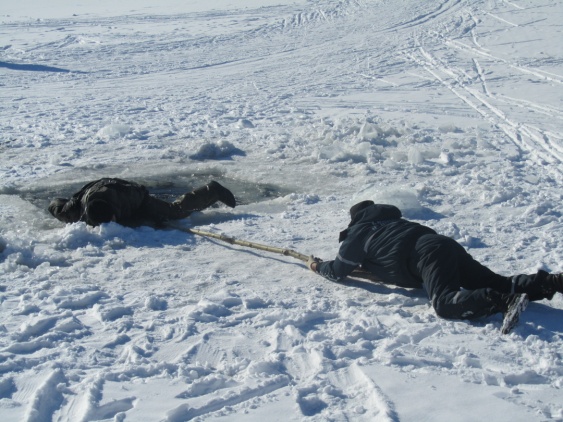 Происшествия на водных объектах
(январь-июль)
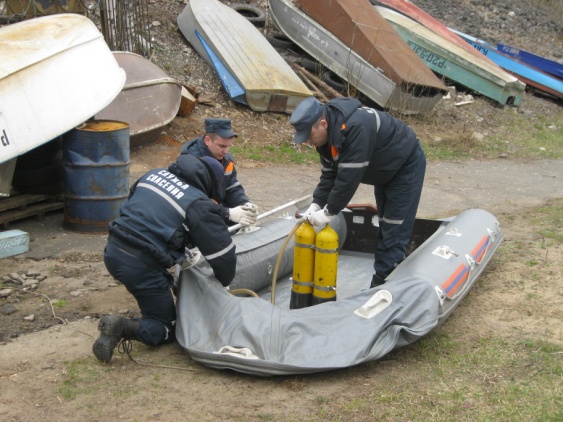 Количество спасенных
Количество погибших
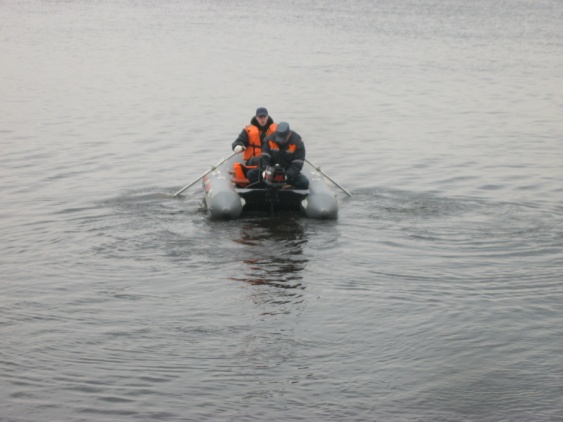 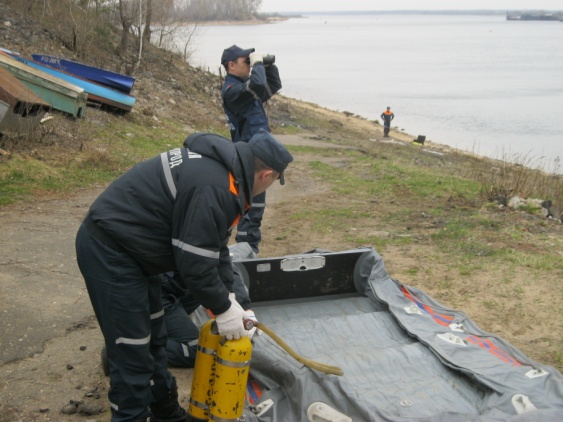 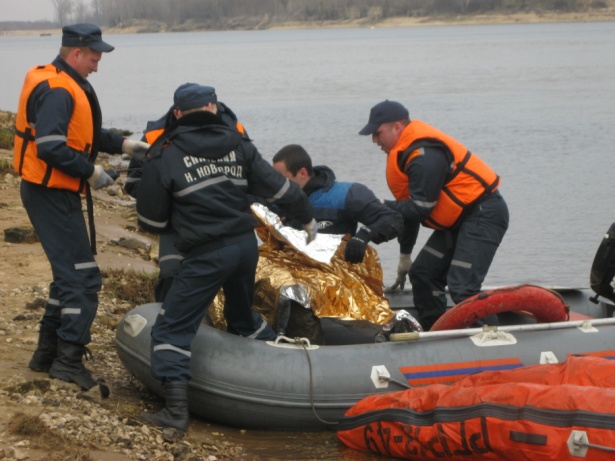 3